Les sels
PowerPoint 5.2
Les catégories de composés
Comment les composes sont-ils catégorisés?
Les composés ioniques et les composés covalents
Les acides et les bases
Les sels
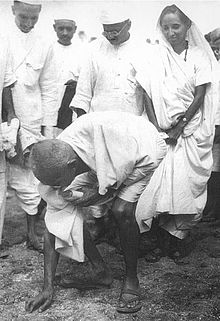 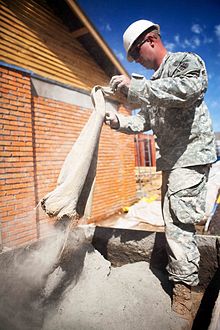 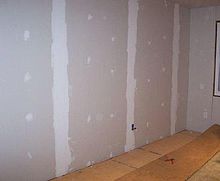 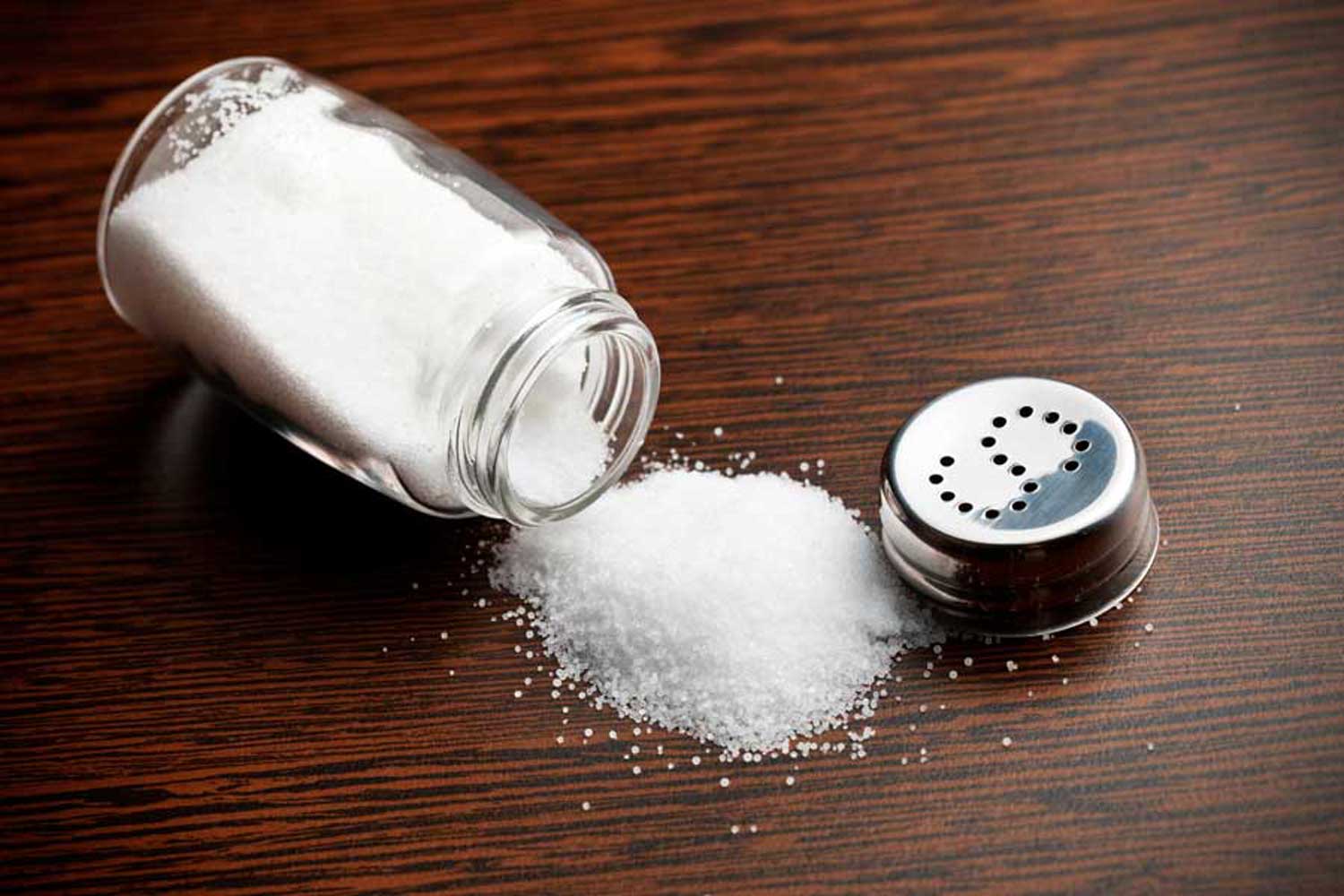 CaSO4
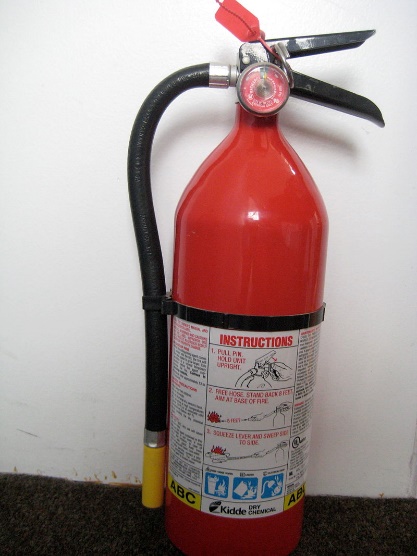 CaO
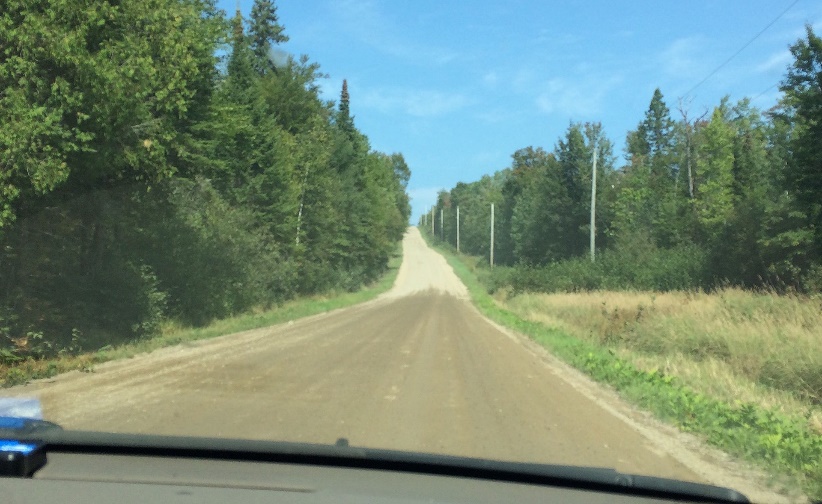 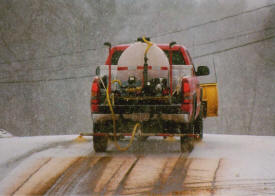 CaCl2
MgCl2
(NH4)2SO4
NaCl, et aussi KI et NaI
Les sels
Les sels sont des composés ioniques qui peuvent se former lors d’une reaction entre un acide et une base (une neutralisation).
Acide + Base → Sel + eau
Example, HCl+ NaOH → NaCl + H2O
Essayez d’écrire les produits de reactions des neutralisations suivantes,
   H2SO4 +    Al(OH)3 →
6
2
3
Al2(SO4)3 +    H2O
Acide    +     Base      →     Sel       +  eau
2
CH3COOH +    Mg(OH)2 →
Mg(CH3COO)2 +    H2O
2
Acide         +        Base     →             Sel           +   eau
D’autres réactions qui produisent des sels
La plupart des métaux produit un sel et de l’hydrogène gazeux, H2(g), dans la présence d’un acide.
Acide(aq) + Métal(s) → Sel(aq) + hydrogène(g)
Exemple,        HCl(aq) + Mg(s) →
MgCl2(aq) + H2(g)
2
Un composé qui contient l’ion CO32- ou l’ion HCO3-
Les carbonates produisent un sel, de l’eau, et du dioxyde de carbone dans la présence d’un acide.
Acide + Carbonate → Sel + eau + dioxyde de carbone
Example,        H2SO4 + CaCO3 →
CaSO4 + H2O + CO2
Des réactions avec des oxydes
Un oxyde est un composé ionique qui contient au moins un atome ou ion d’oxygène combiné à un ou à plusieurs autres éléments.
Un oxyde métallique est un métal lié à, au moins, un oxygène.
Avec l’eau, les oxyde métalliques forment des solutions basiques.
Na2O(s) + H2O(l) → 2NaOH(aq)
oxyde métallique + eau → solution basique
Un oxyde non métallique est un non métal lié à, au moins, un oxygène.
Avec l’eau, les oxyde non métalliques forment des solutions acides.
2SO2(g) + H2O(l) → 2H2SO3(aq)
oxyde non métallique + eau → solution acide
La pluie acide peut se former avec des oxydes non métalliques et l’eau
Des questions de révision
1. Qu’est-ce que c’est le pH?
2. Quelle serait la différence entre un acide de pH 3 et un acide de pH 4 en termes de [H+]?
3. Citez si chacun des composés suivants sont acides, basiques, ou neutres.
	NaOH, H2CO3, HF, NaCl, Ca(OH)2
4. Que seront les produits de la réaction suivante?
	SO2(g) + H2O(l) →				
5. Que seront les produits de la réaction suivante?
	CaO + H2O → 
6. Que seront les produits de la réaction suivante?
	H3PO4 + NaOH → 				
6. Que seront les produits de la réaction suivante?
	HCl + Ca →				
7. Que seront les produits de la réaction suivante?
	HNO3 + CaCO3 →
H2SO4(aq)
ACIDE
Ca(OH)2
BASE
SEL + EAU
Na3PO4 + H2O
SEL + HYDROGÈNE
CaCl2 + H2
Ca(NO3)2 + H2O + CO2
SEL + EAU + DIOXYDE DE CARBONE
Récapitulons!
Réaction de neutralisation
Acide + Base → Sel + eau
Réaction entre un métal et un acide
Acide(aq) + Métal(s) → Sel(aq) + hydrogène(g)
Réaction entre un carbonate et un acide
Acide + Carbonate → Sel + eau + dioxyde de carbone
Réaction entre un oxyde métallique et l’eau
oxyde métallique + eau → solution basique
Réaction entre un oxyde non métallique et l’eau
oxyde non métallique + eau → solution acide